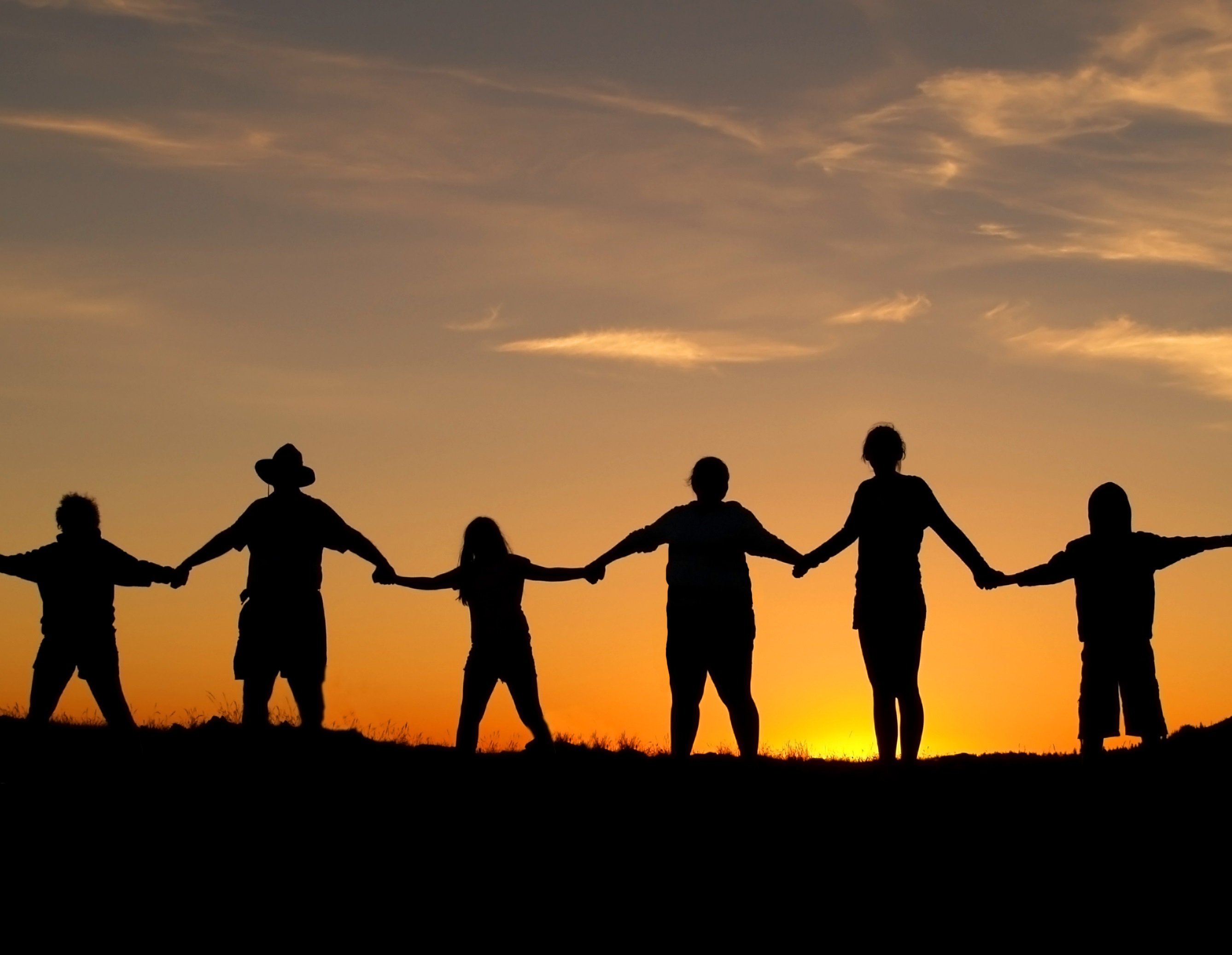 LESSON 9:
PEACEMAKER
“Blessed are the peacemakers , for they will be called the sons of God.”
Matthew 5:9
PEACE – (Gr.) “Eirene ”
the state of quietness
an ending or absence of hostility
a state of security and orderliness in a  community
PEACE – (Gr.) “Eirenopois ”
Means a “pacifier”
SOURCE OF ALL CHAOS
SIN
NOTHING BUT
A NEW HEART
PEACE  
WILL BRING
WHO IS A PEACEMAKER?
one who promotes and encourages all  that makes for God’s glory and harmony between men
WHO IS NOT?
troublemaker; agitator; spark plugs;  instigators; insurgents; etc.
hostile; indifferent; angry; bitter;  obsessively critical; judgmental; nit-picking
WHO IS DIOTREPHES?
Read 3 John 9-11
What had he done?
gossiping maliciously
refuses to welcome the brothers
also stops those who want to so (BI)
puts them (others) out of the church
ATTRIBUTES OF A PEACEMAKER
P – at peace with God
ATTRIBUTES OF A PEACEMAKER
P – at peace with God
at peace with his own heart
must have no hidden agenda; no selfish ambition
the perfect peacemaker: JESUS
ATTRIBUTES OF A PEACEMAKER
P – at peace with other people
ATTRIBUTES OF A PEACEMAKER
P – spiritually prosperous
ATTRIBUTES OF A PEACEMAKER
P – spiritually prosperous
has a right relationship with God
must live above chances; changes,circumstances in life
“Peace” is God’s highest good for manYAHWEH–SHALOM means “The Lord of    Our Peace"
HOW CAN WE BECOME A PEACEMAKER?
“The Art of Making Peace” (Phil. 4:1-9)
lessons from Euodia and Syntyche
HOW CAN WE BECOME A PEACEMAKER?
Lesson 1: The peacemaker must love both sides.
(‘my brother, you whom I love and long for’; ‘my joy and crown’)
HOW CAN WE BECOME A PEACEMAKER?
Lesson 2: The peacemaker should treat both sides tenderly and equally.
(‘implore you’; ‘I beseech you’; 
‘I plead with you’)
HOW CAN WE BECOME A PEACEMAKER?
Lesson 3: The peacemaker must seek oneness of mind; must reach a compromise.
(‘be of the same mind’; 
‘agree with one another’)
HOW CAN WE BECOME A PEACEMAKER?
Lesson 4: The peacemaker must use assistance when available; the goal is to make peace not a reputation.
HOW CAN WE BECOME A PEACEMAKER?
Lesson 5: The peacemaker must  see the good and give credit when due.
(‘… these women who have contended at my side in the cause of the gospel’)
CONCLUSION
23 Don't have anything to do with foolish and stupid arguments, because you know they produce quarrels.
2 Timothy 2:23-26
CONCLUSION
24 And the Lord's servant must not quarrel; instead, he must be kind to everyone, able to teach, not resentful.
2 Timothy 2:23-26
CONCLUSION
25 Those who oppose him he must gently instruct, in the hope that God will grant them repentance leading them to a knowledge of the truth,
2 Timothy 2:23-26
CONCLUSION
26 and that they will come to their senses and escape from the trap of the devil, who has taken them captive to do his will.
2 Timothy 2:23-26